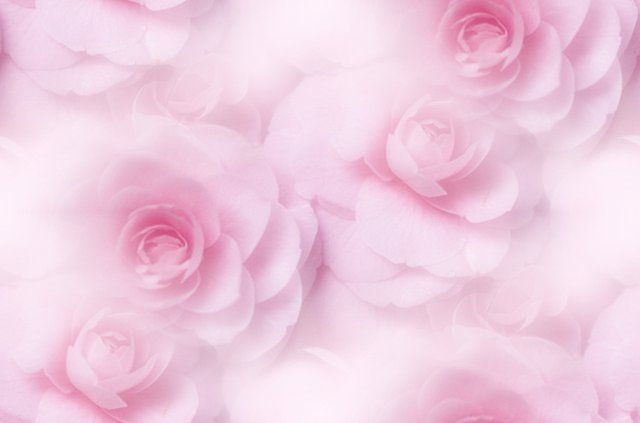 Летние виды спорта
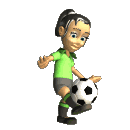 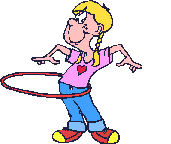 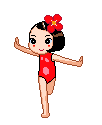 Презентацию подготовила Давыдова Ирина Валентиновна
Инструктор по физическому воспитанию МБДОУ №7 «Колокольчик»

             г.Юрьев-Польский Владимирской области
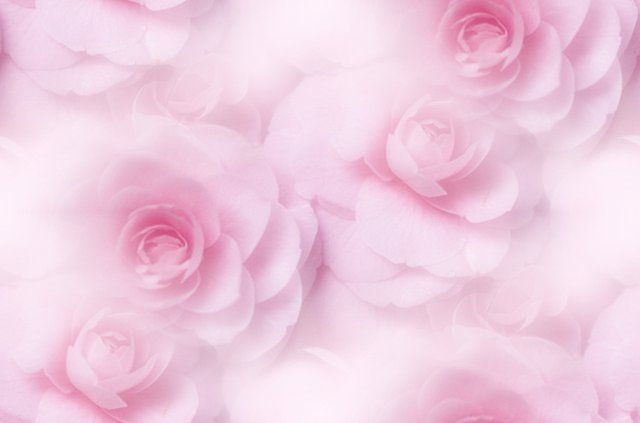 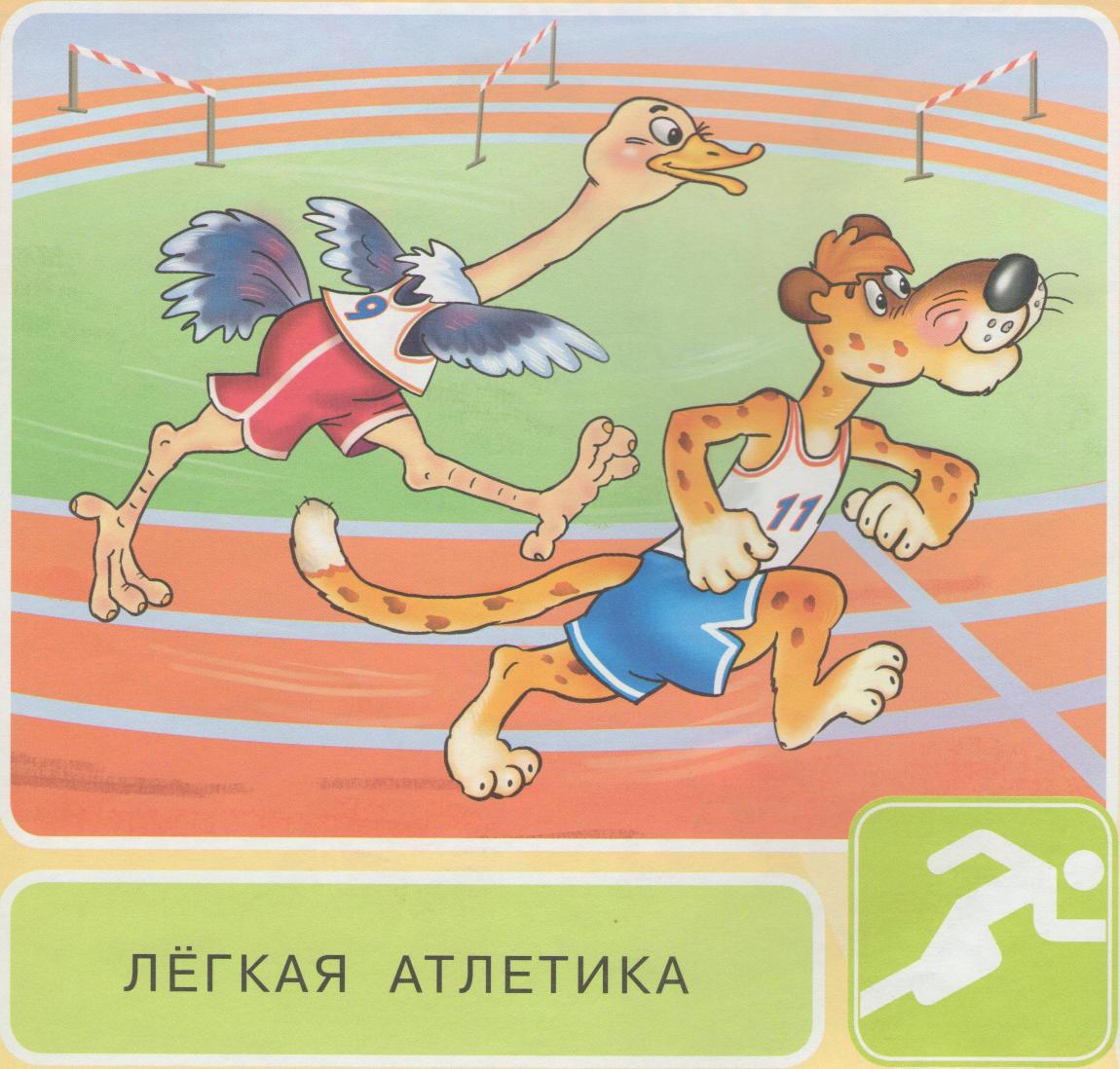 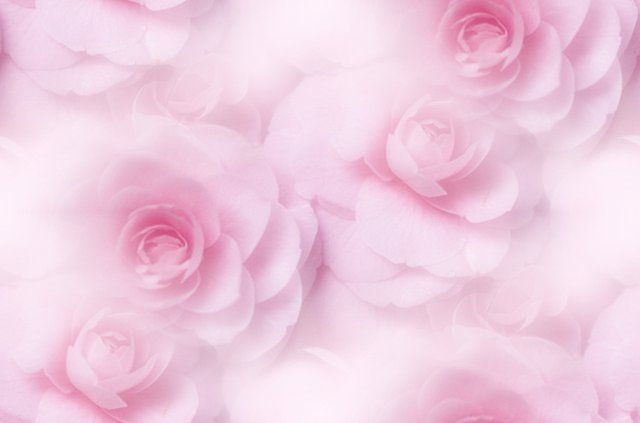 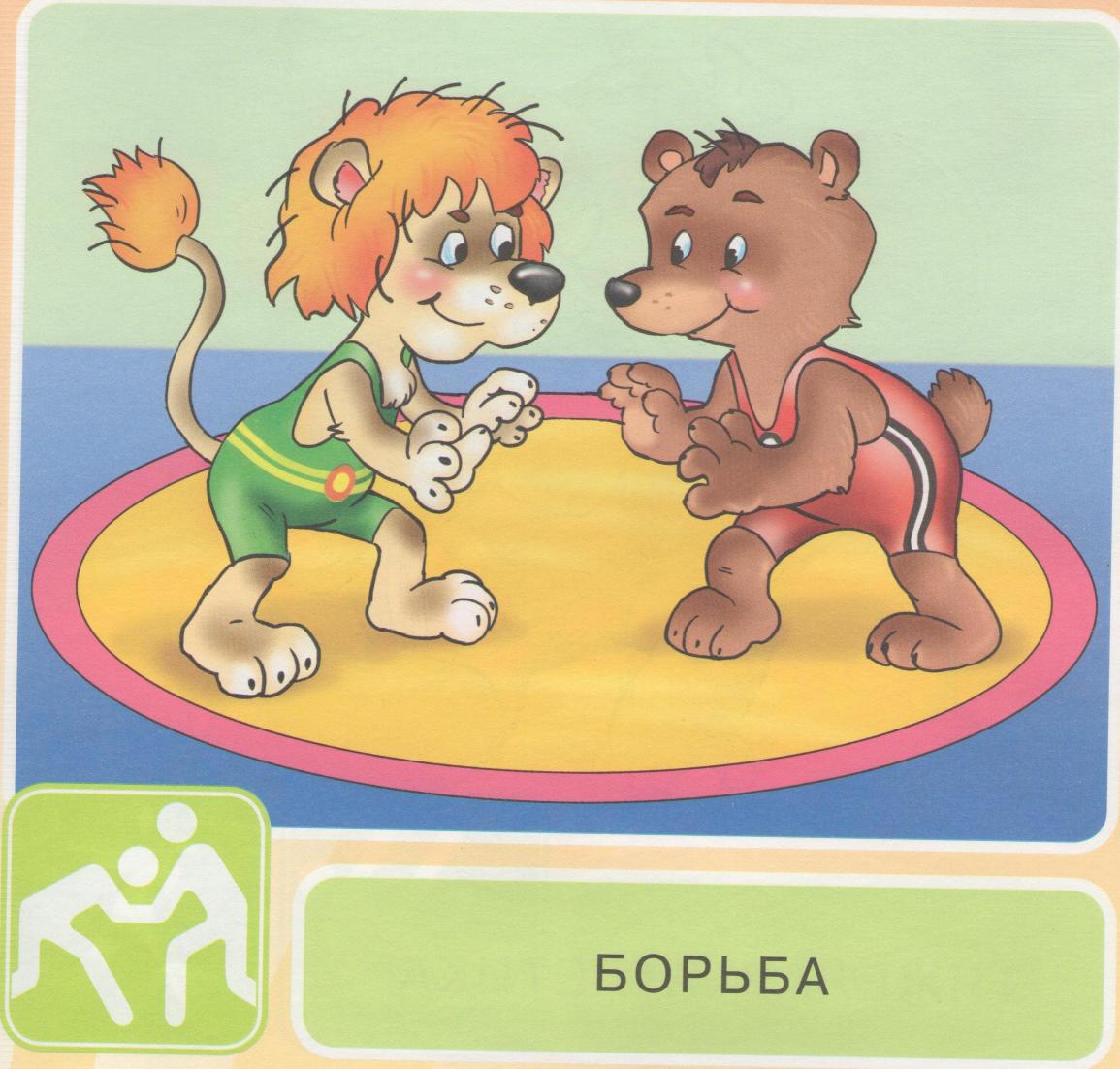 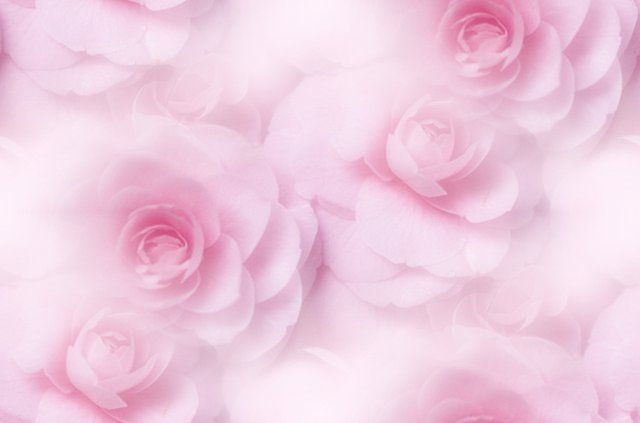 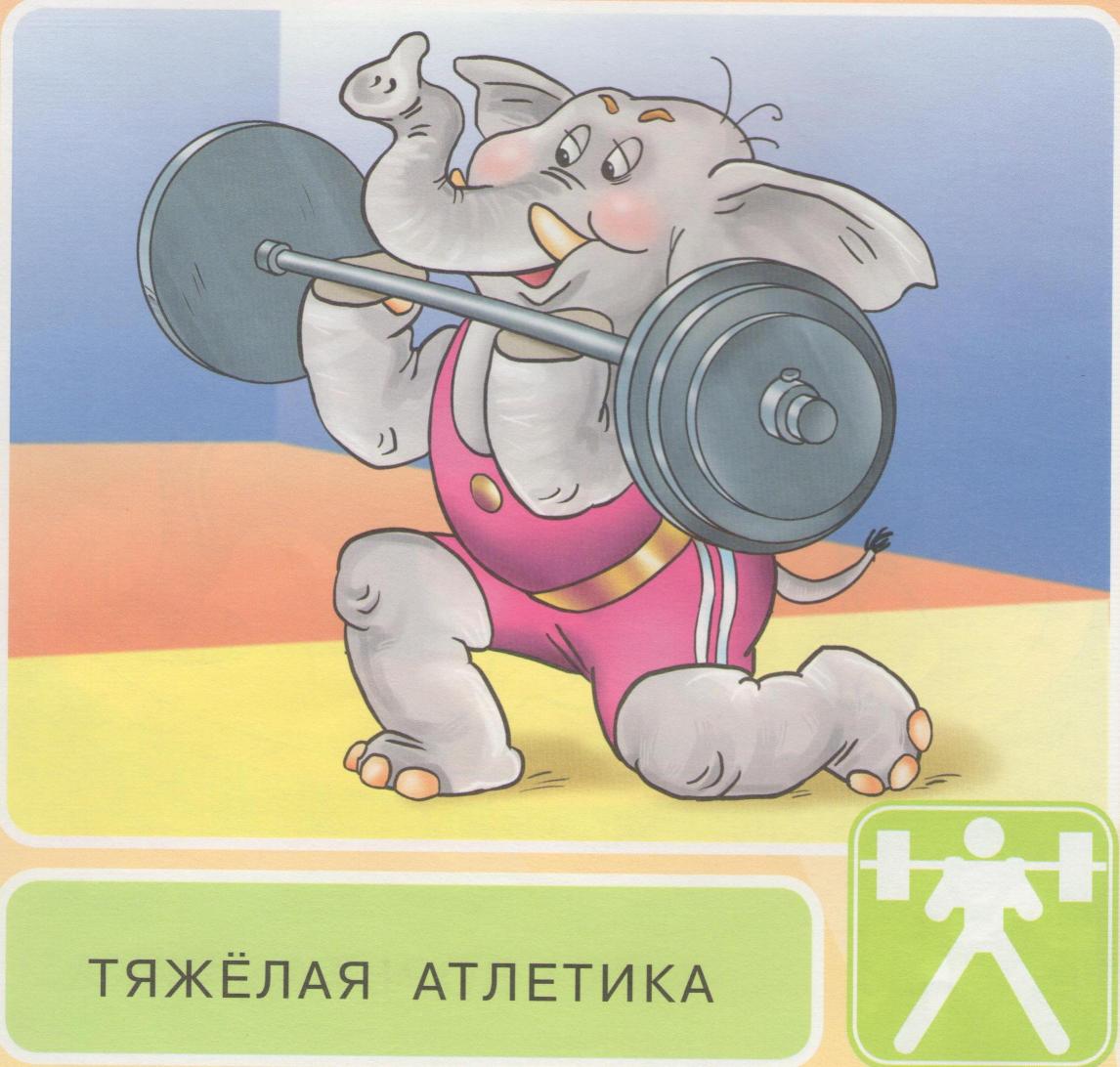 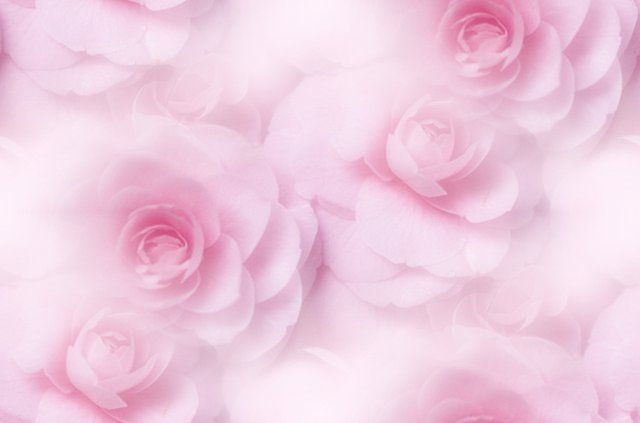 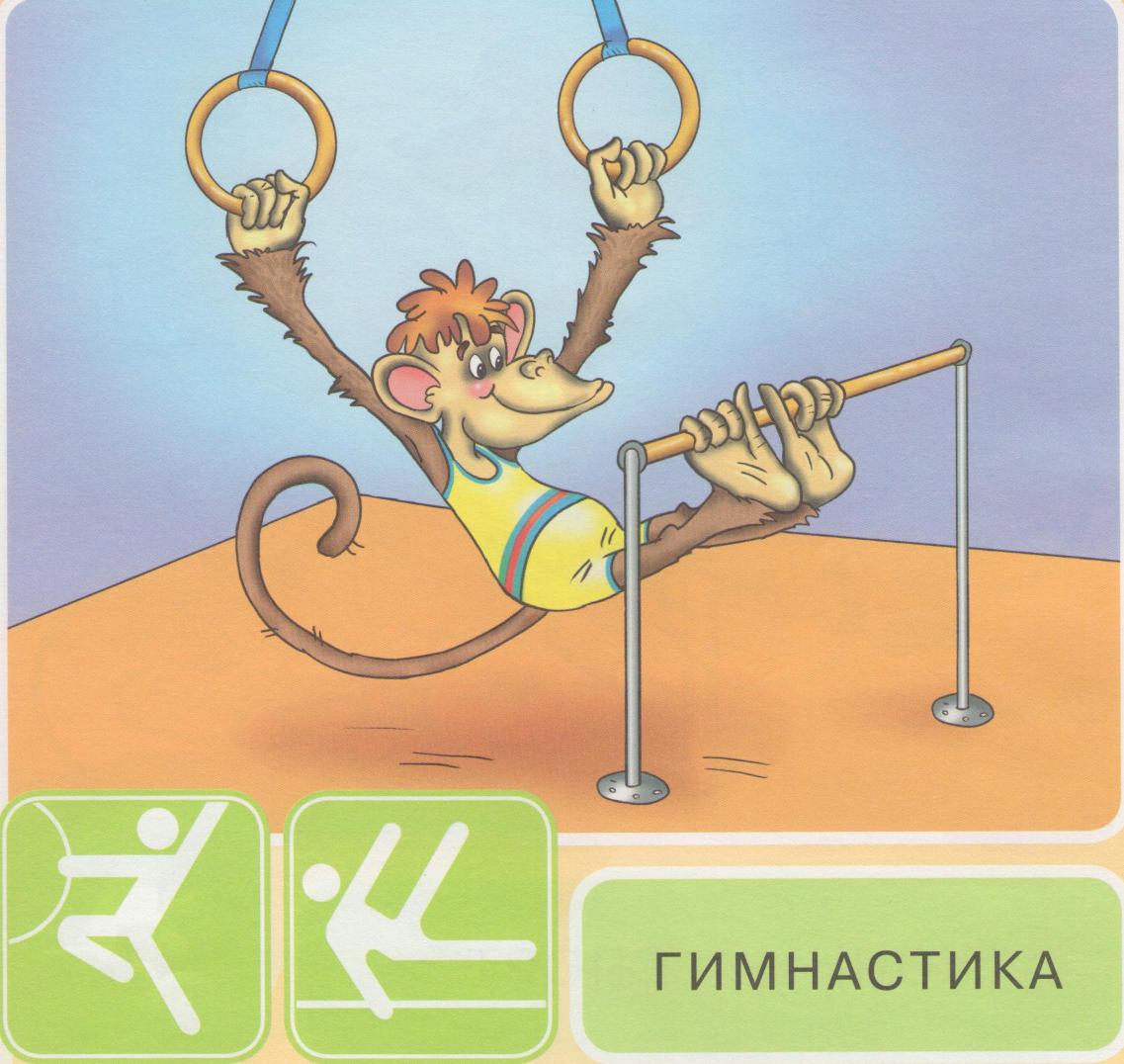 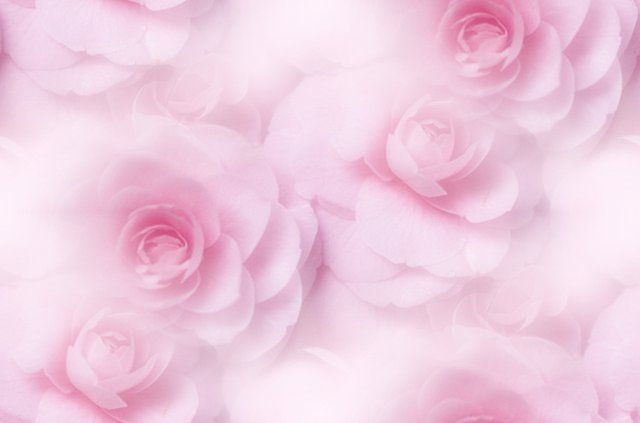 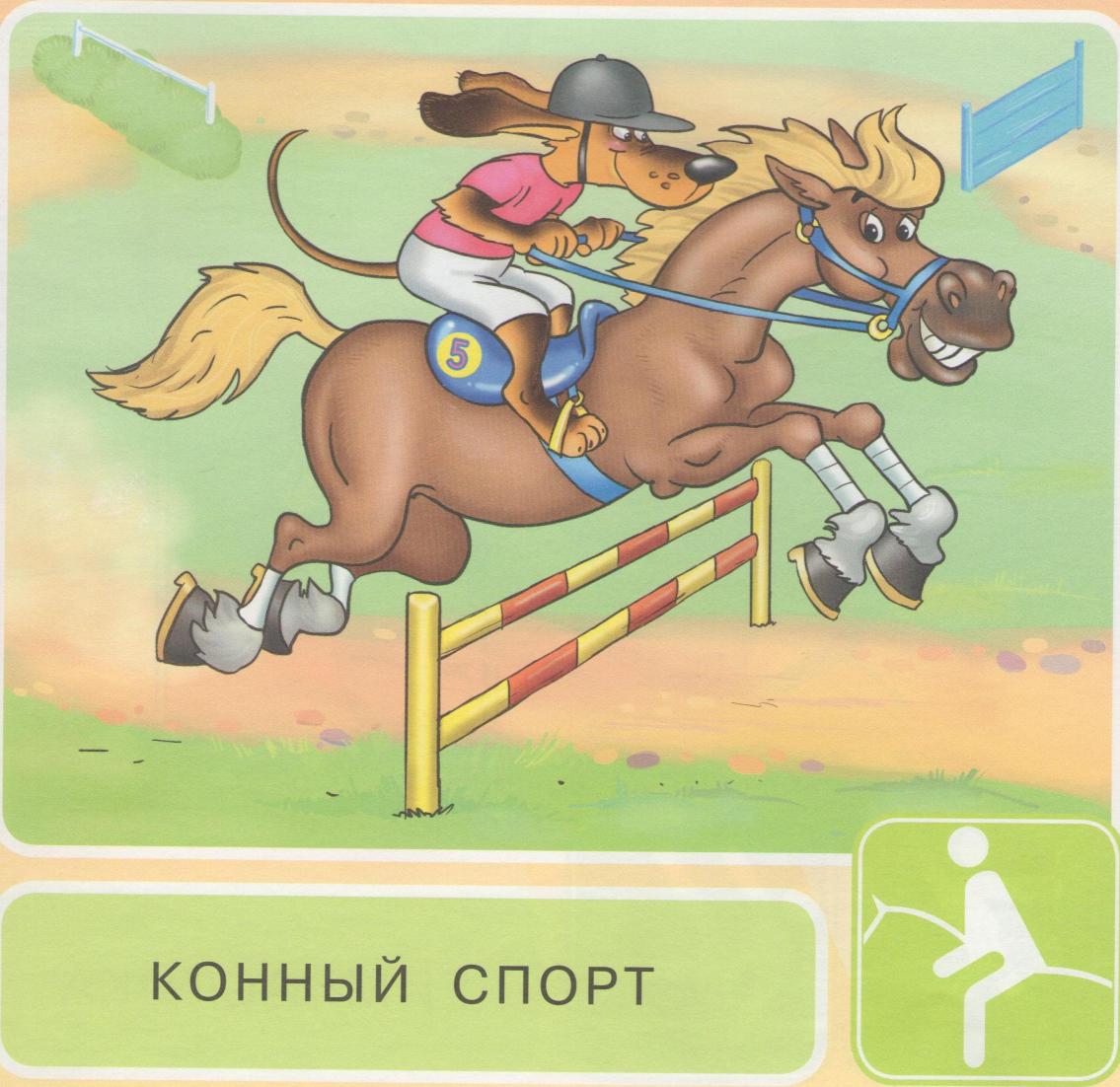 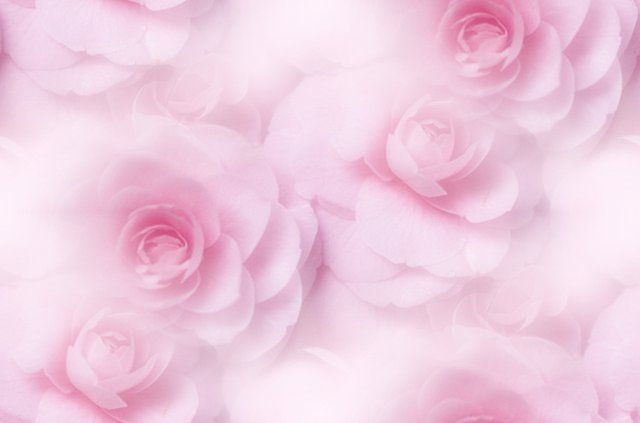 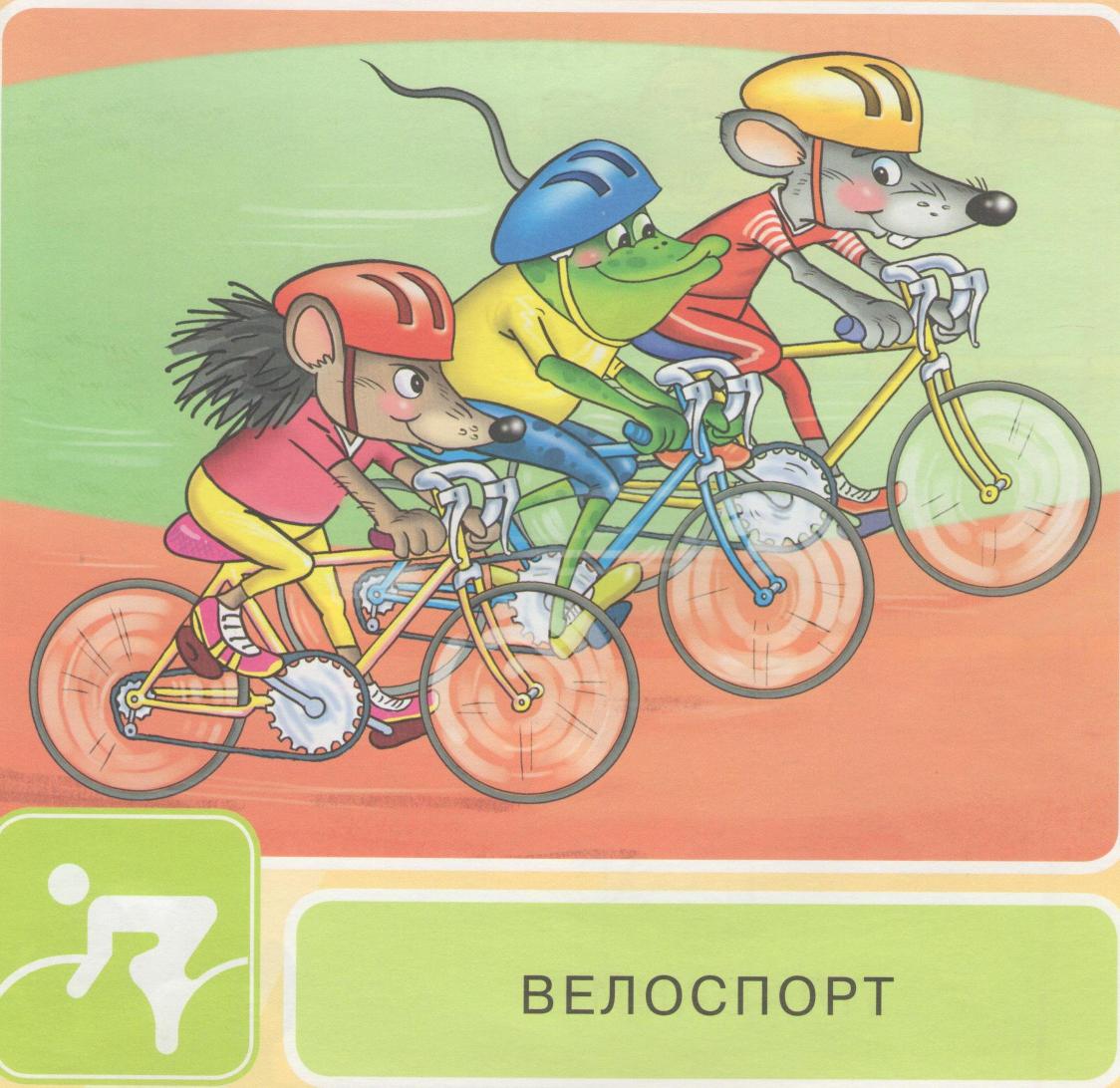 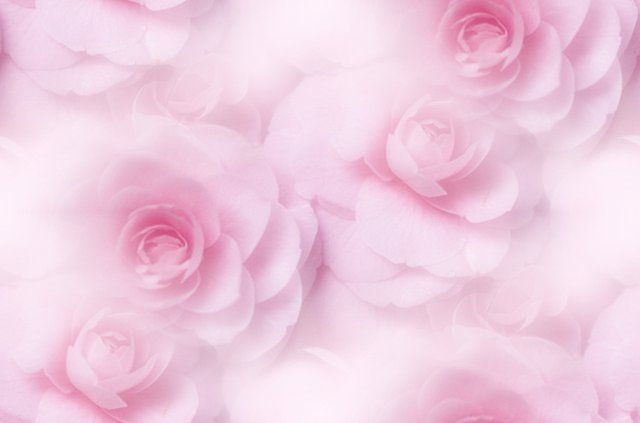 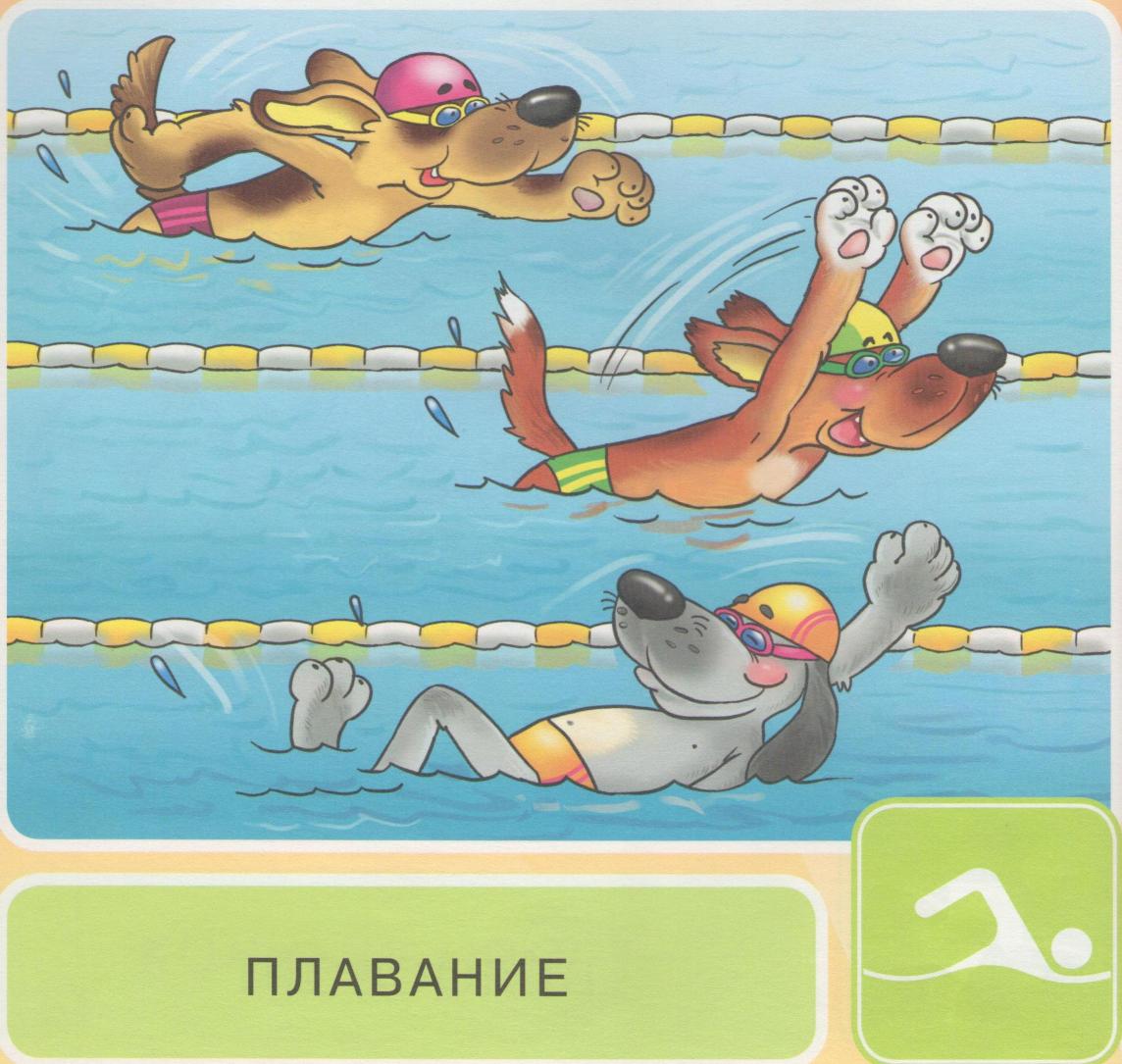 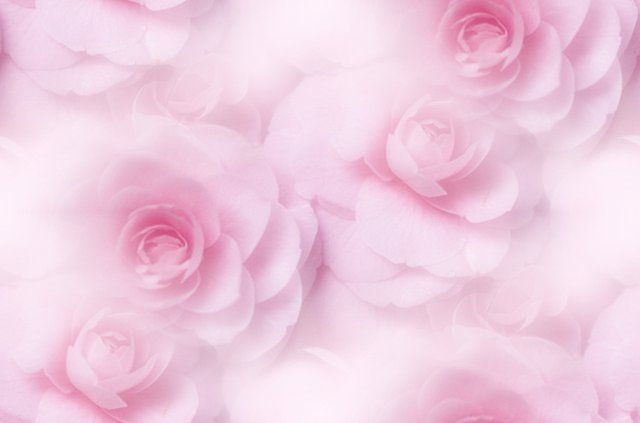 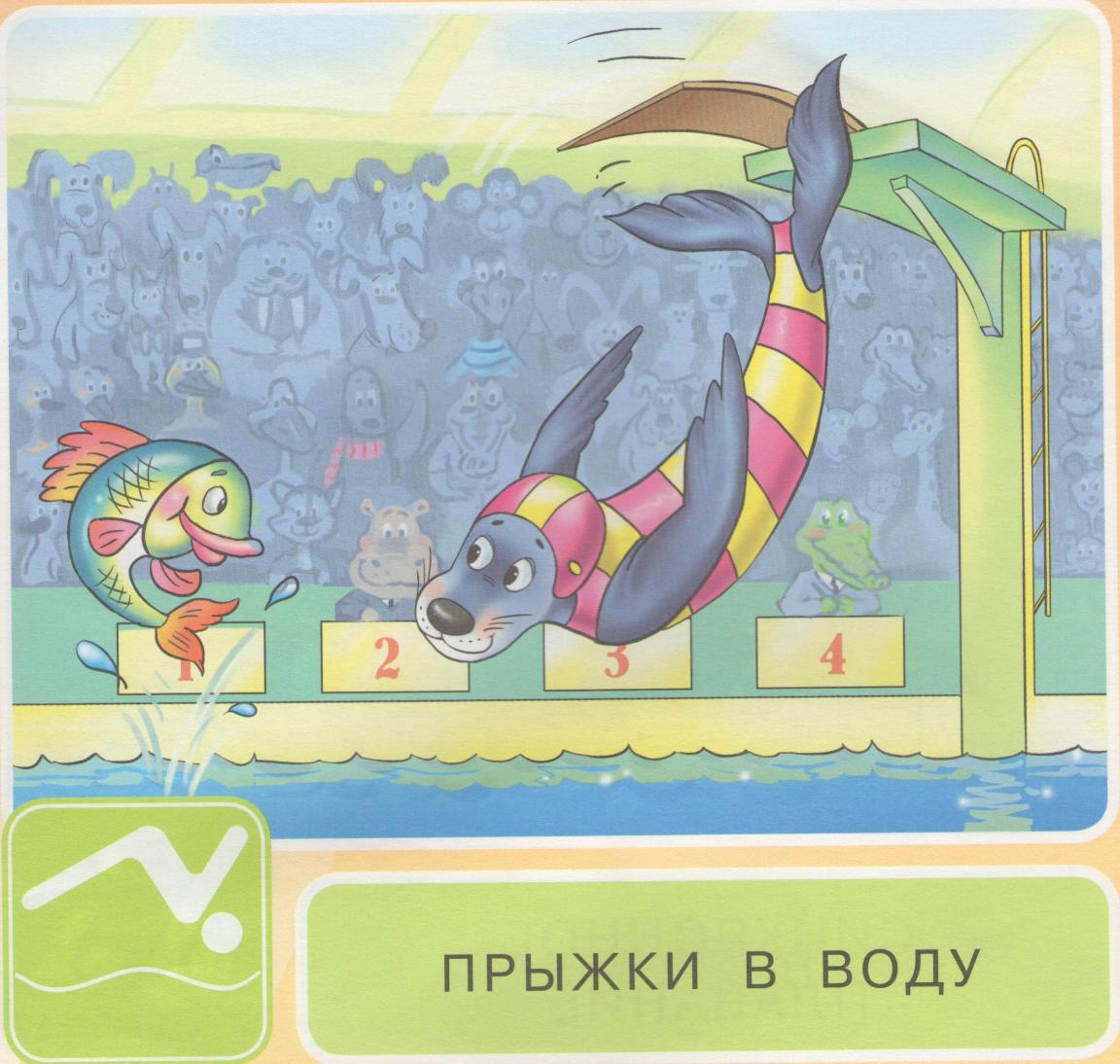 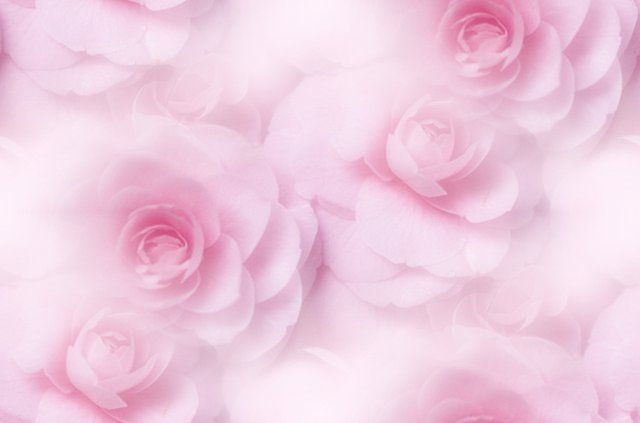 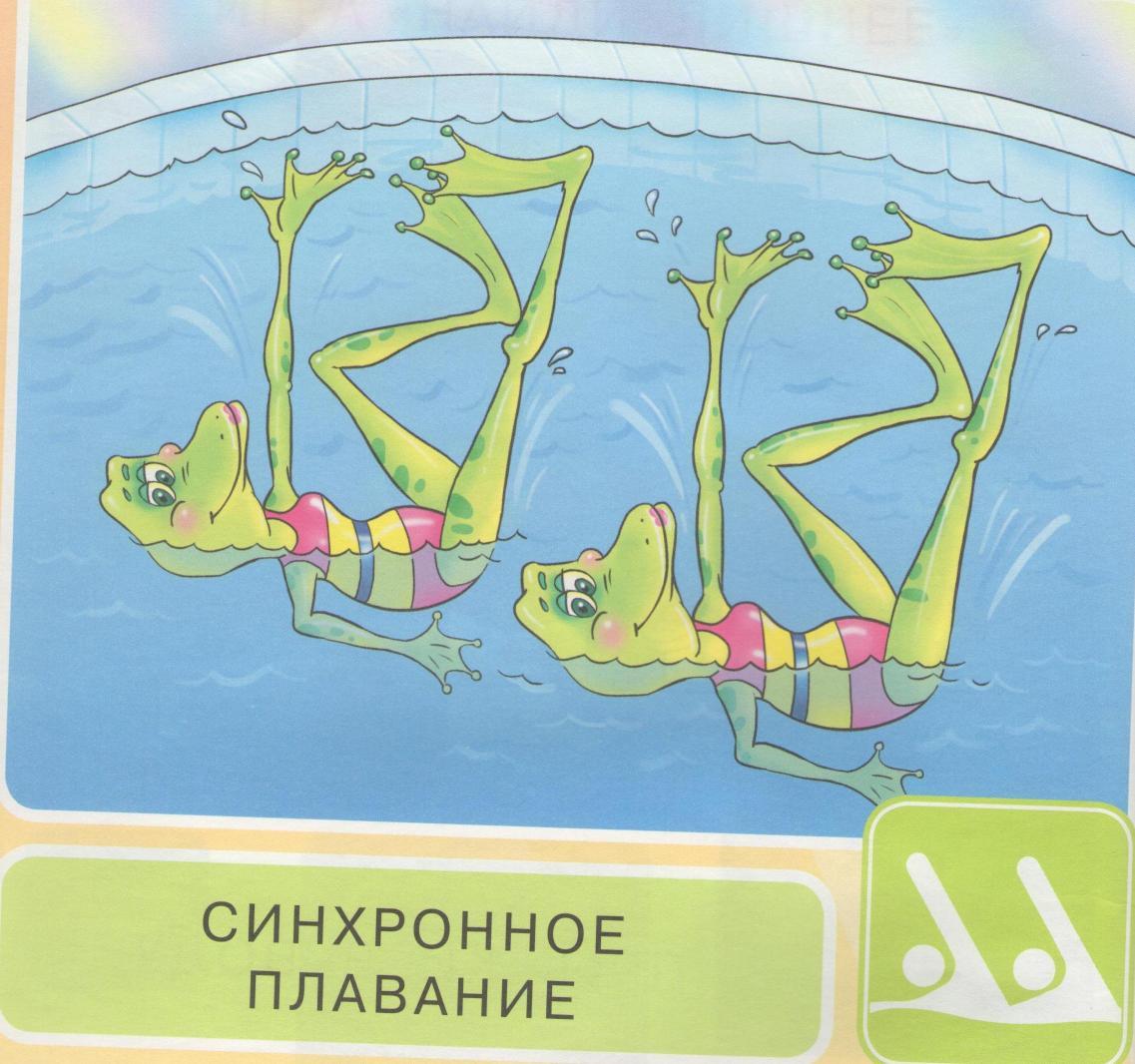 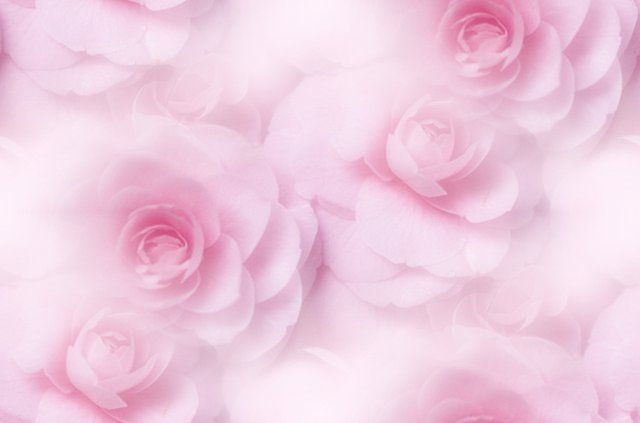 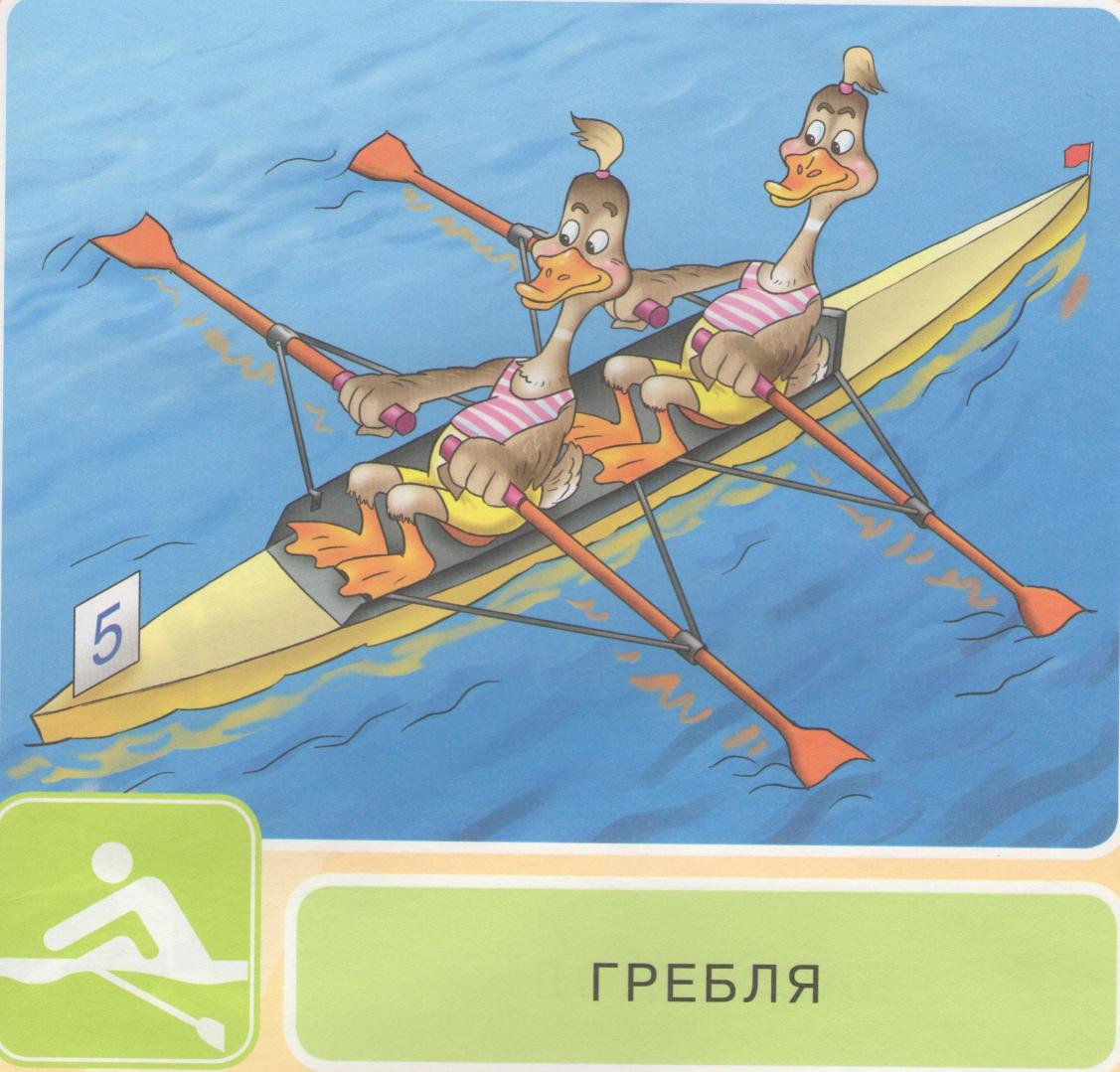 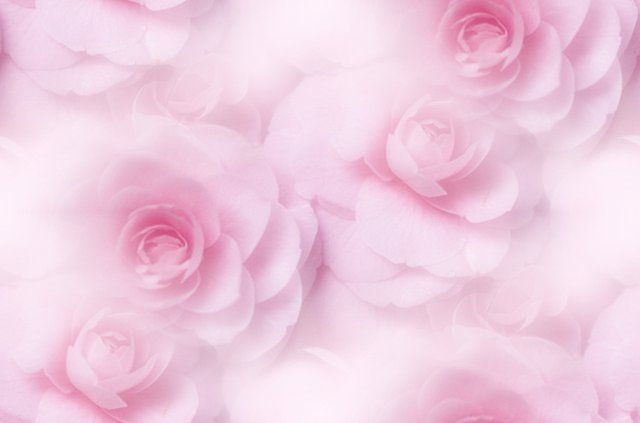 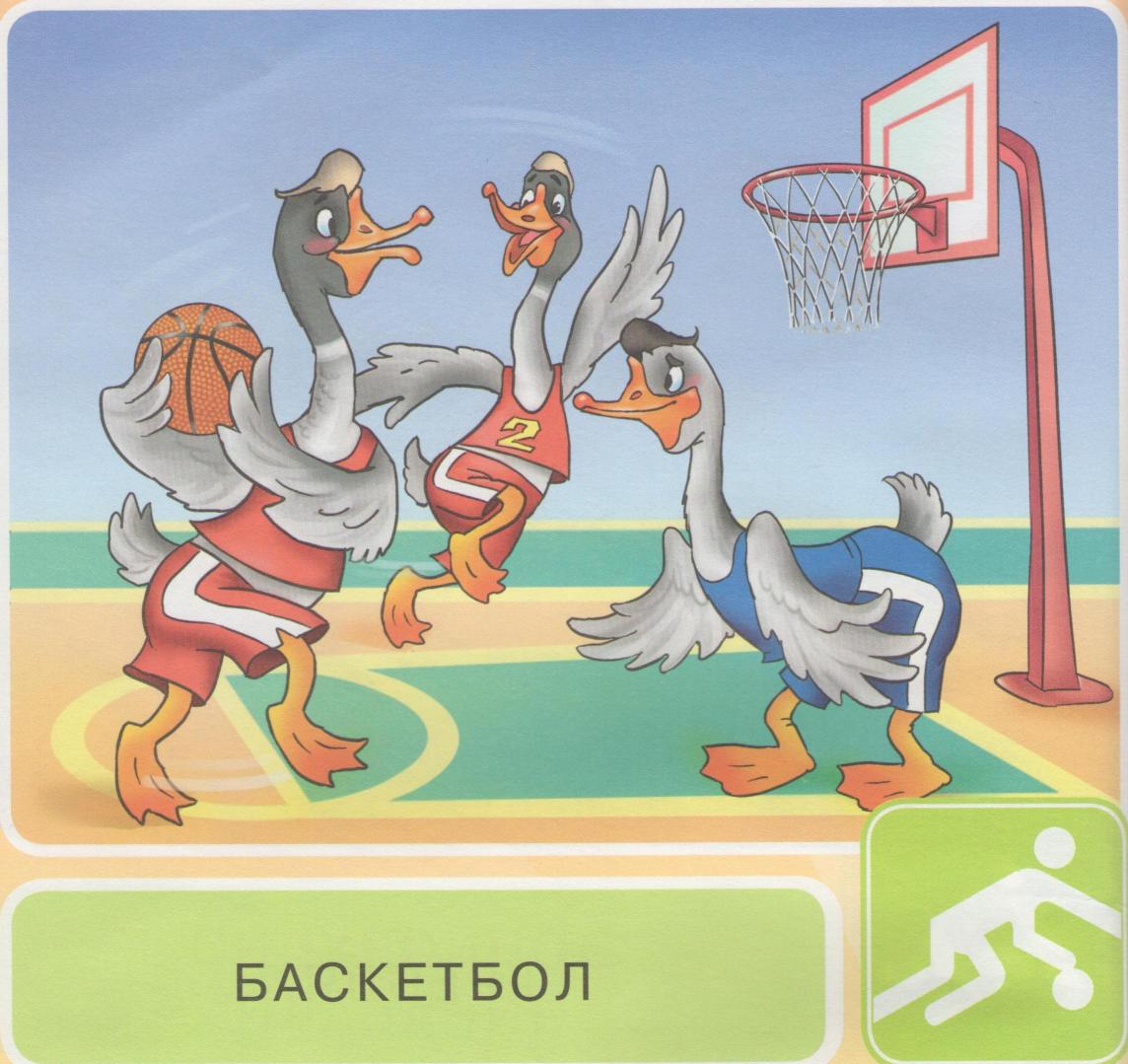 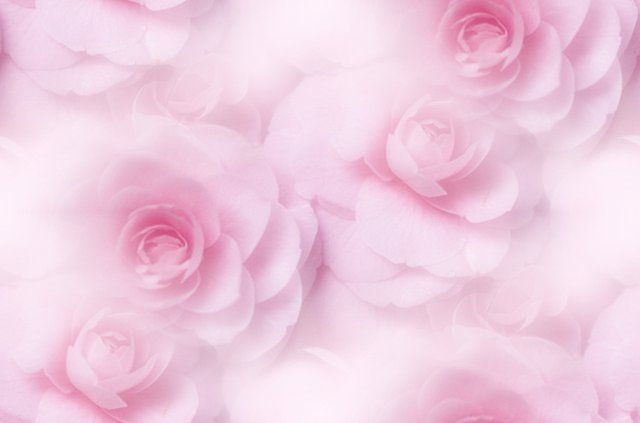 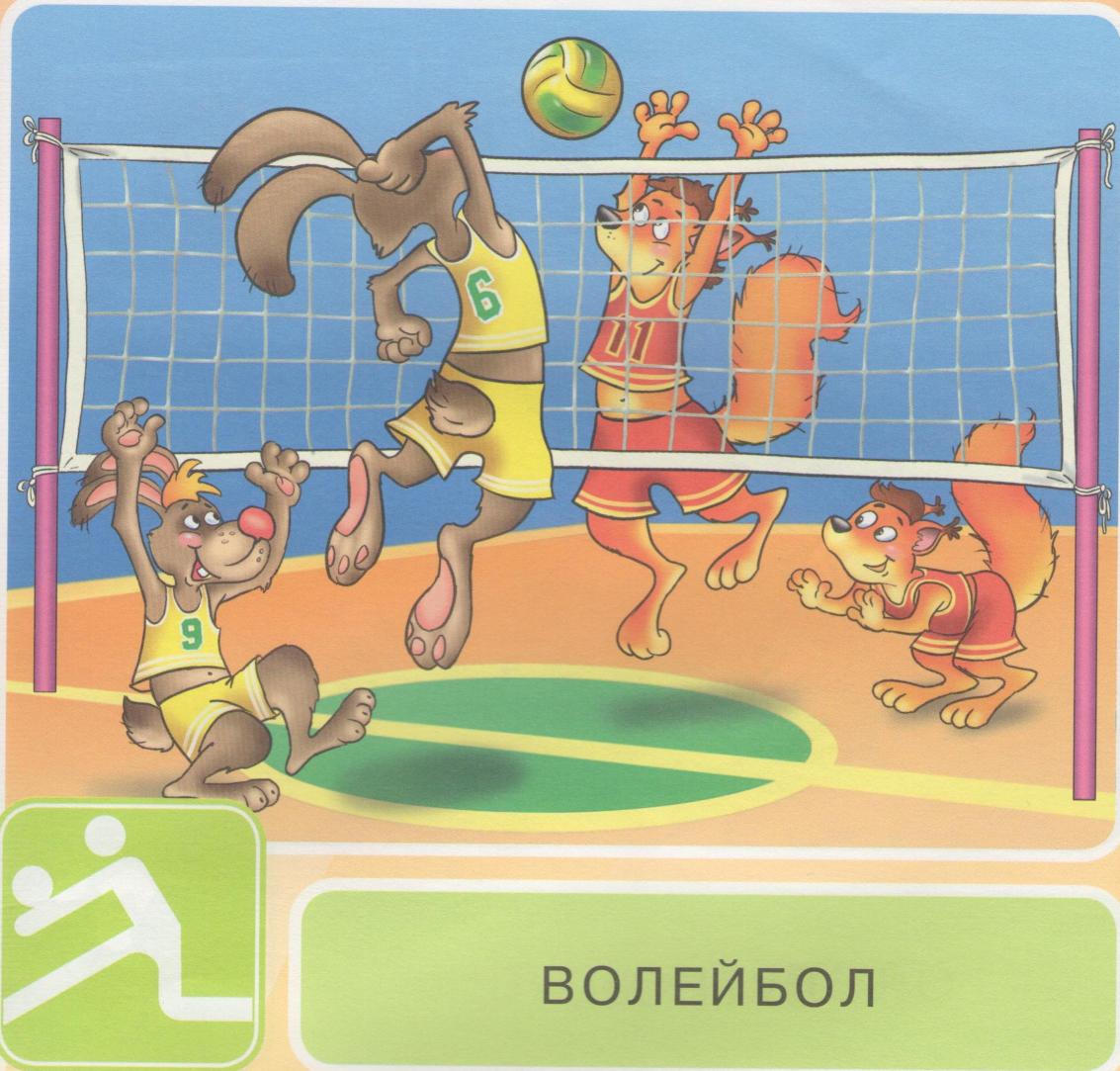 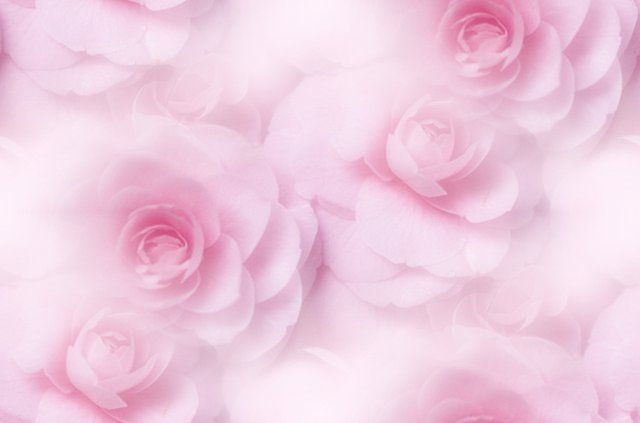 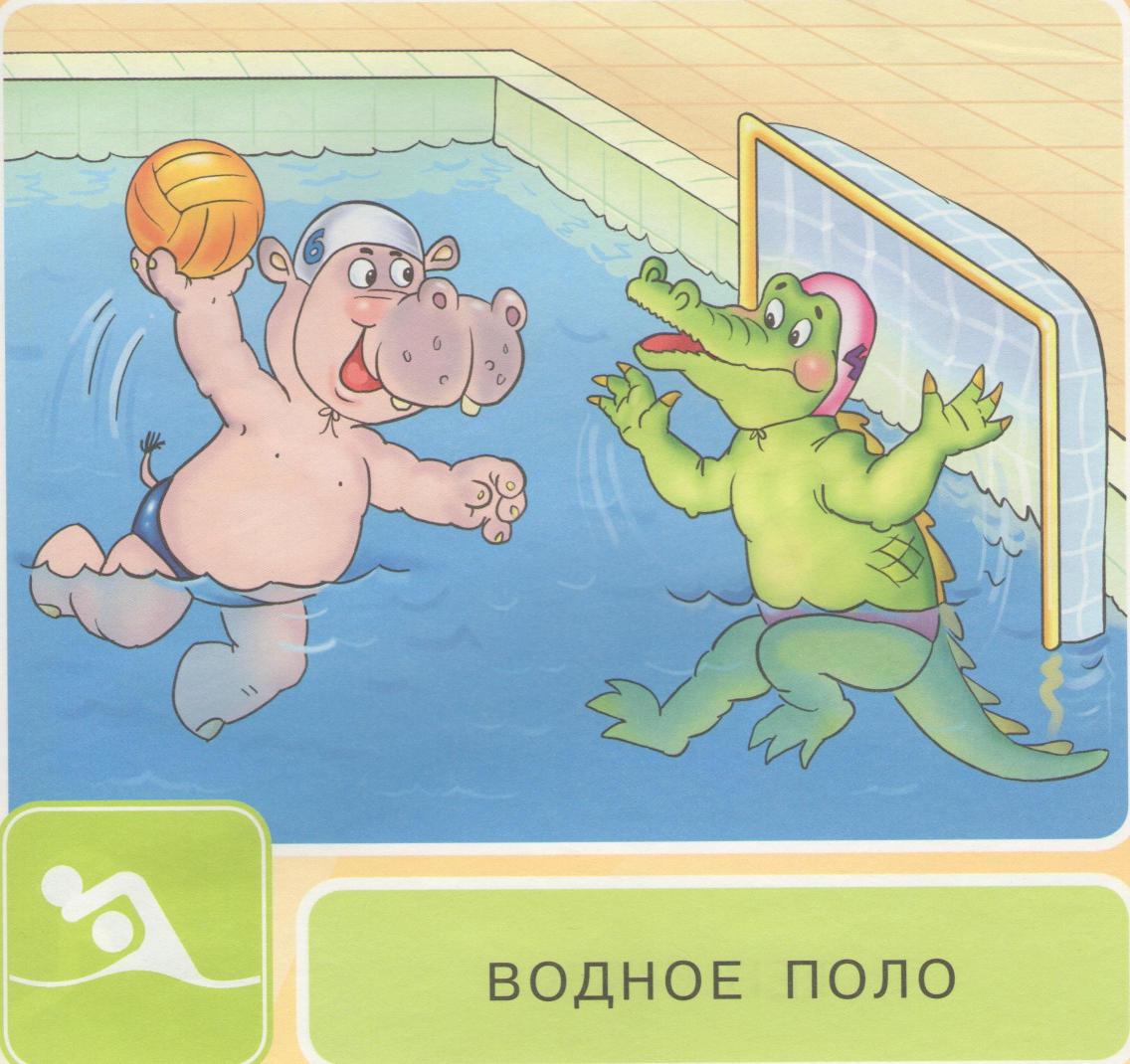 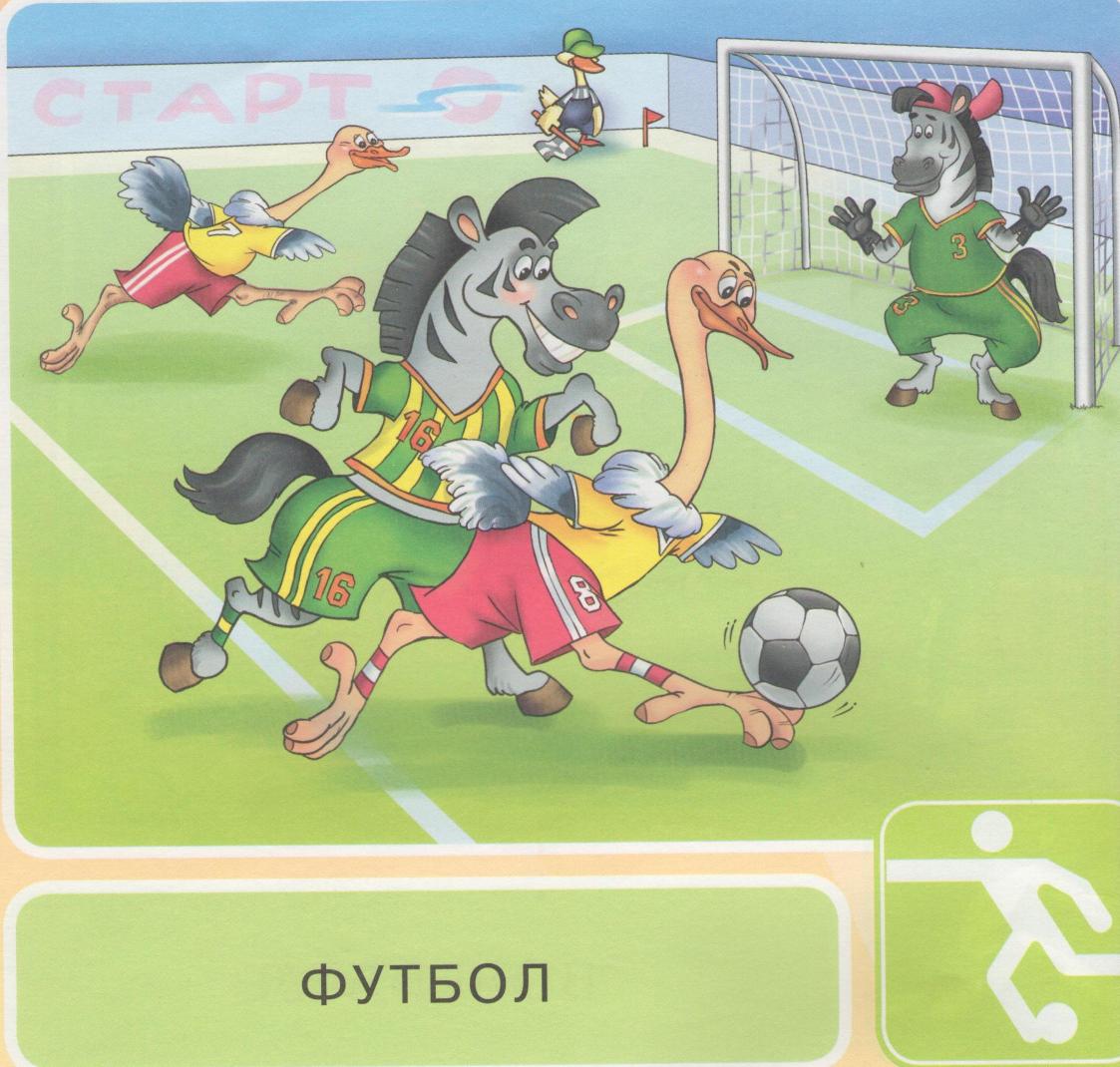 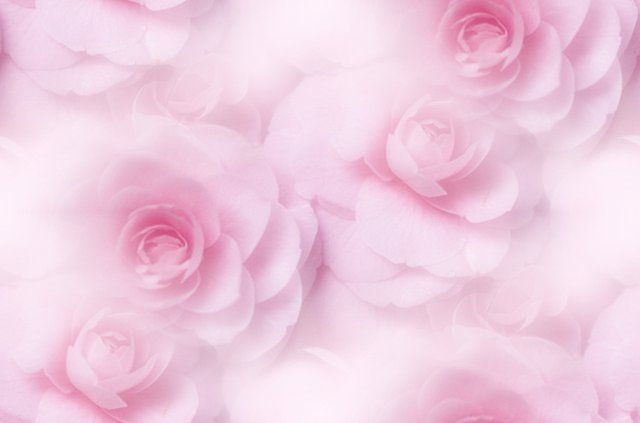 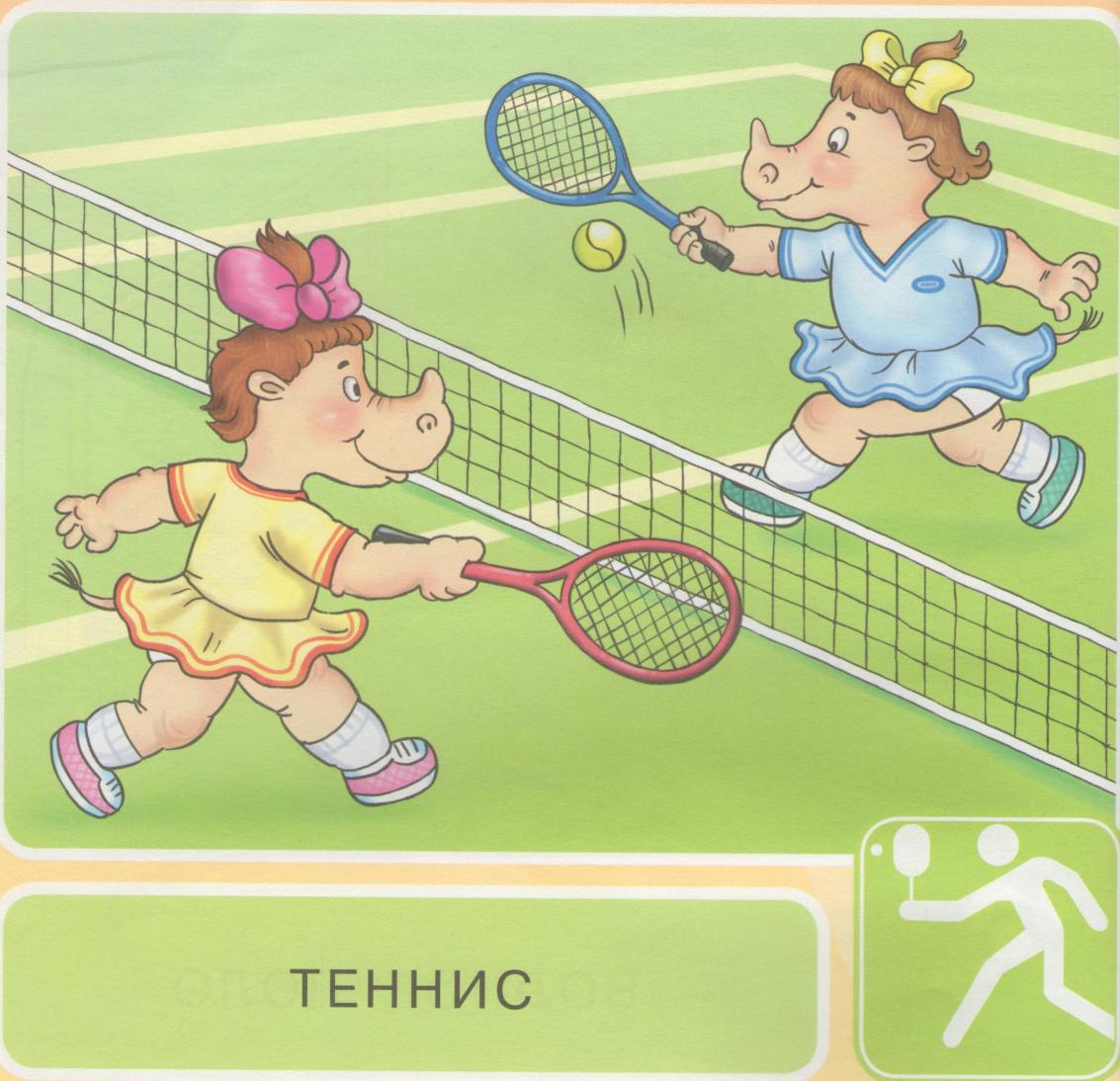 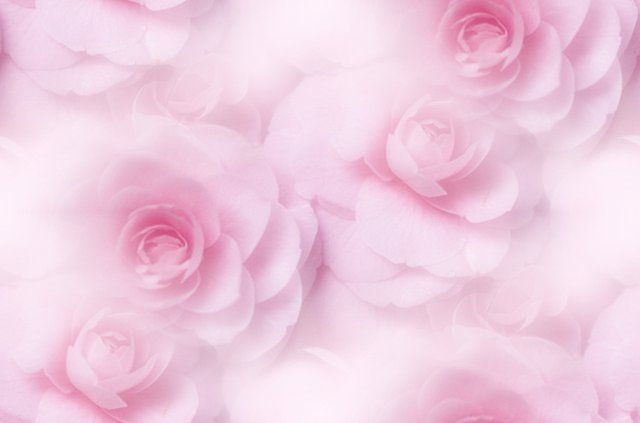 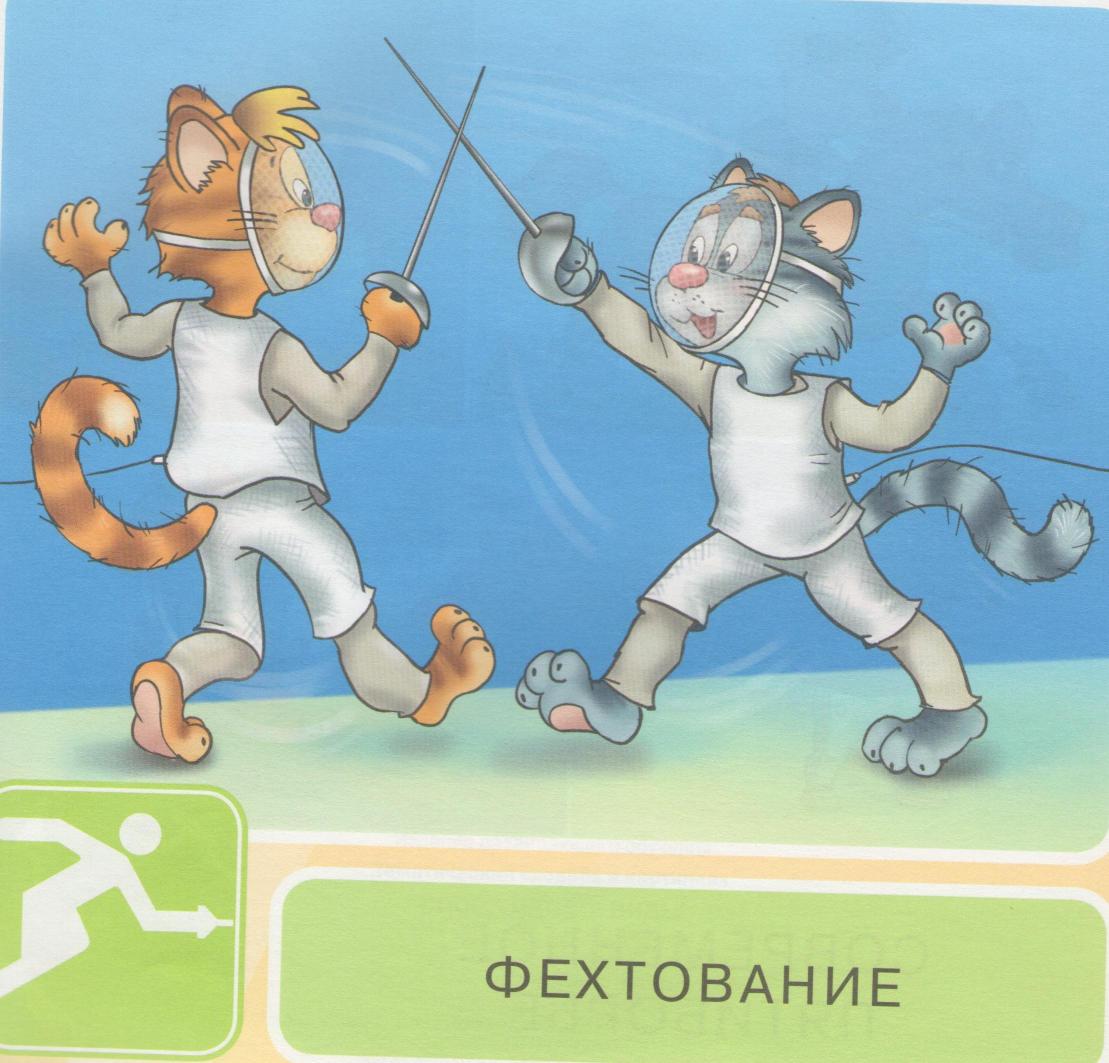 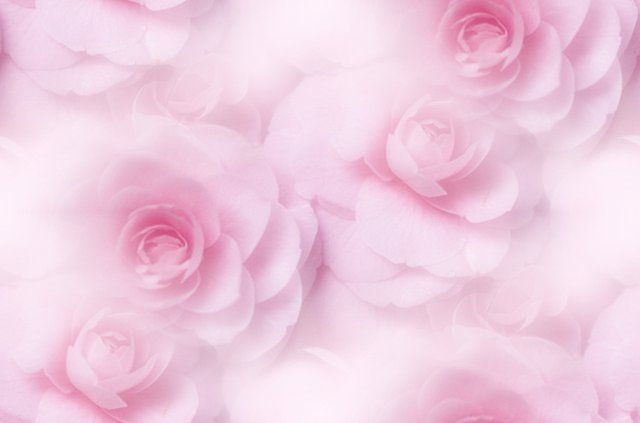 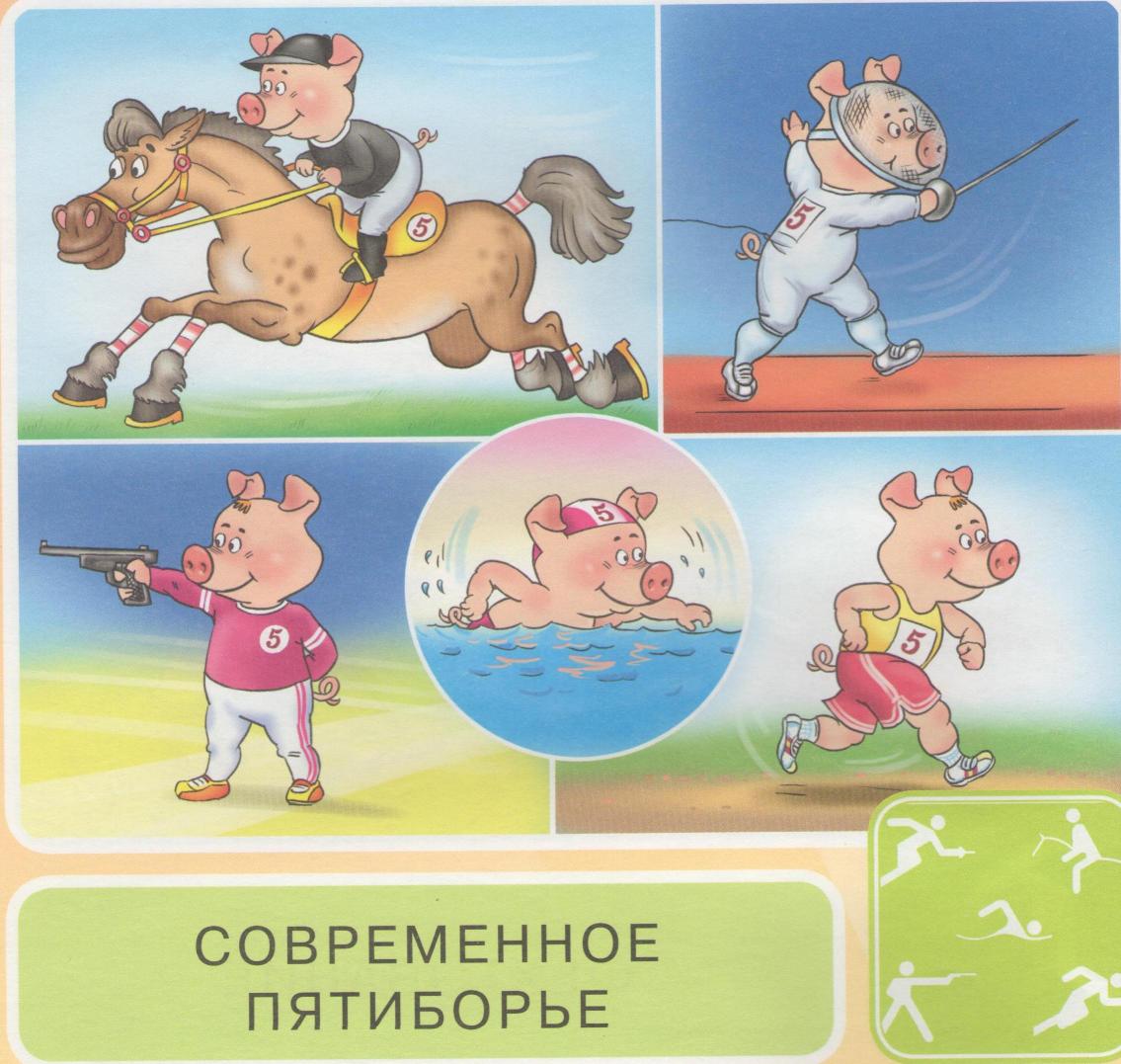 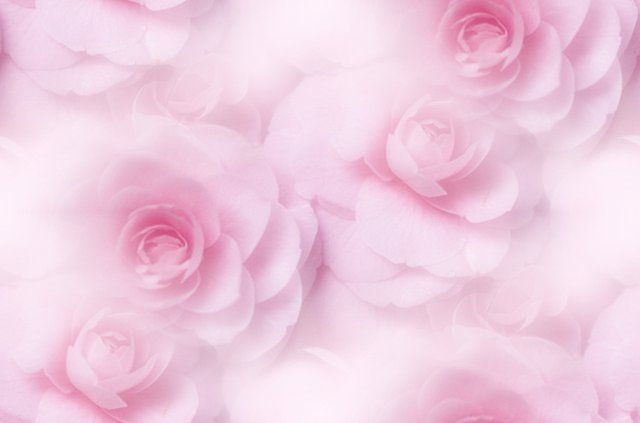 Спасибо за внимание!
Презентация подготовлена  по материалам тематического словаря в картинках.
«Спорт. Летние виды.»